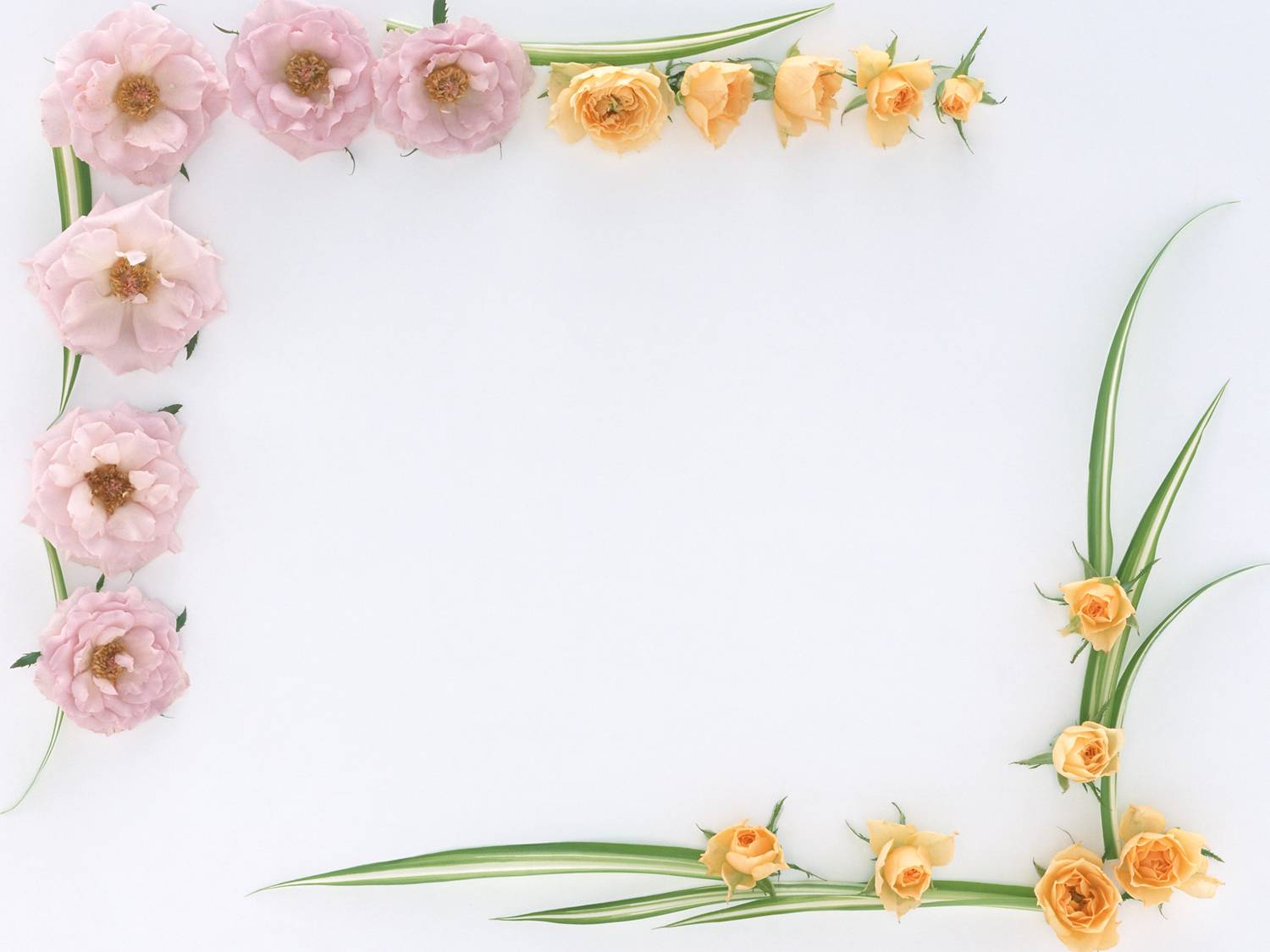 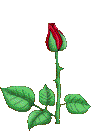 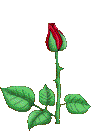 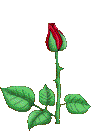 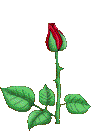 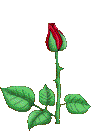 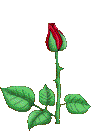 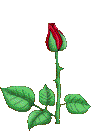 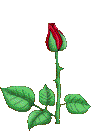 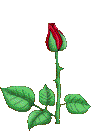 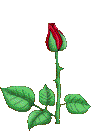 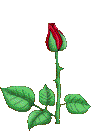 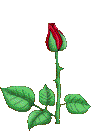 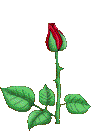 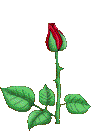 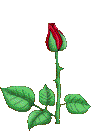 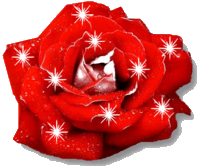 Chào mừng quý thầy 
cô giáo về dự giờ thăm lớp 1/3
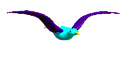 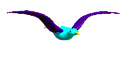 MÔN: TẬP VIẾT
Giáo viên : Trịnh Thị Thương Huyền
Trường Tiểu học Chánh Phú Hoà
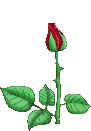 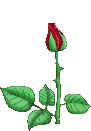 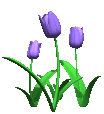 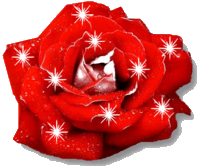 Thứ năm, ngày  tháng 01 năm 2018
Tập viết
Kiểm tra bài cũ:
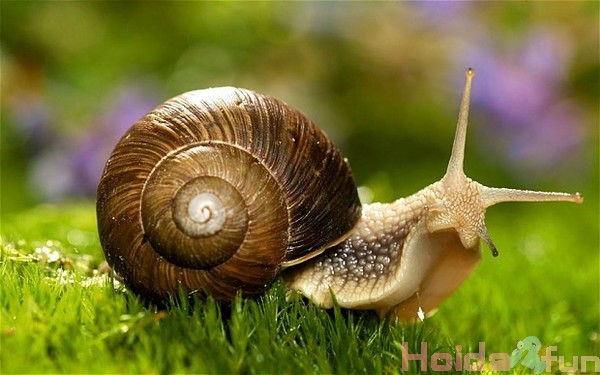 con ốc
Thứ năm, ngày  tháng 01 năm 2018
Tập viết
Kiểm tra bài cũ
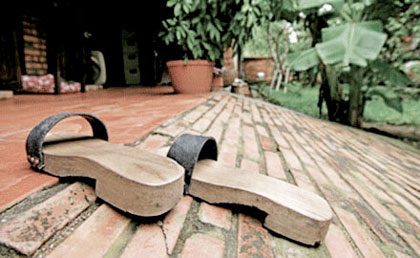 con ốc
đôi guốc
Thứ năm, ngày  tháng 01 năm 2018
Tập viết
bập bênh, lợp nhà, ngăn nắp, xinh đẹp, cuốn sách
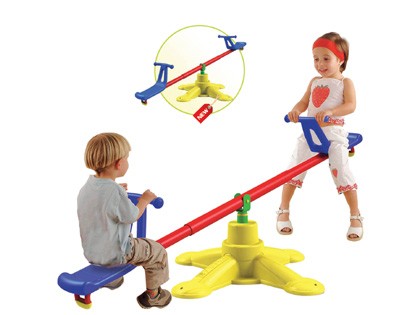 bập bênh
Thứ năm, ngày  tháng 01 năm 2018
Tập viết
bập bênh, lợp nhà, ngăn nắp, xinh đẹp, cuốn sách
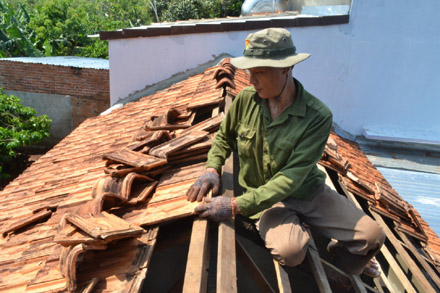 bập bênh
lợp nhà
Thứ năm, ngày  tháng 01 năm 2018
Tập viết
bập bênh, lợp nhà, ngăn nắp, xinh đẹp, cuốn sách
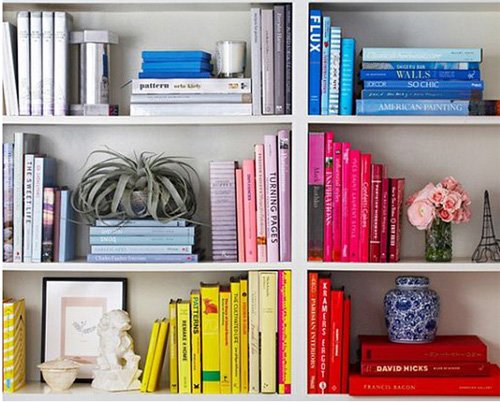 bập bênh
lợp nhà
ngăn nắp
Thứ năm, ngày  tháng 01 năm 2018
Tập viết
bập bênh, lợp nhà, ngăn nắp, xinh đẹp, cuốn sách
bập bênh
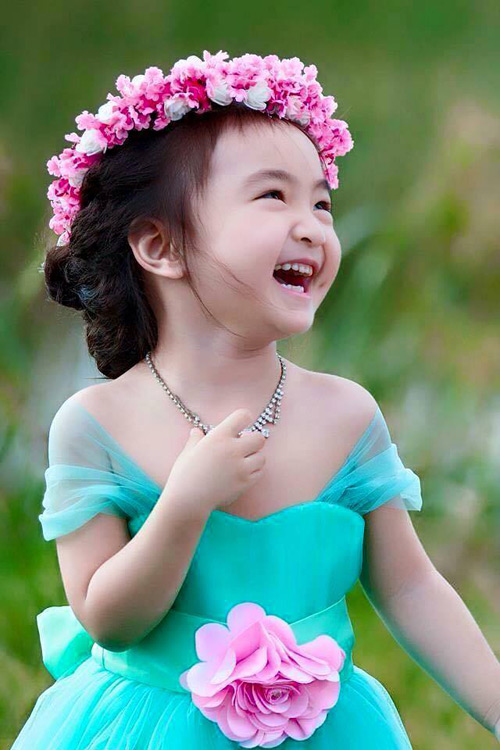 lợp nhà
ngăn nắp
xinh đẹp
Thứ năm, ngày  tháng 01 năm 2018
Tập viết
bập bênh, lợp nhà, ngăn nắp, xinh đẹp, cuốn sách
bập bênh
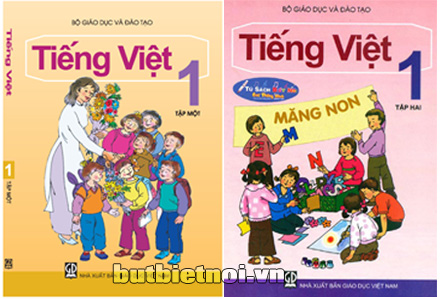 lợp nhà
ngăn nắp
xinh đẹp
cuốn sách
Thứ năm, ngày  tháng 01 năm 2018
Tập viết
bập bênh, lợp nhà, ngăn nắp, xinh đẹp, cuốn sách
bập bênh
xinh đẹp
cuốn sách
lợp nhà
ngăn nắp
Thứ năm, ngày  tháng 01 năm 2018
Tập viết
bập bênh, lợp nhà, ngăn nắp, xinh đẹp, cuốn sách
bập bênh
xinh đẹp
cuốn sách
lợp nhà
ngăn nắp
Thứ năm, ngày  tháng 01 năm 2018
Tập viết
bập bênh
bập bênh
lợp nhà
lợp nhà
ngăn nắp
ngăn nắp
xinh đẹp
xinh đẹp
cuốn sách
cuốn sách
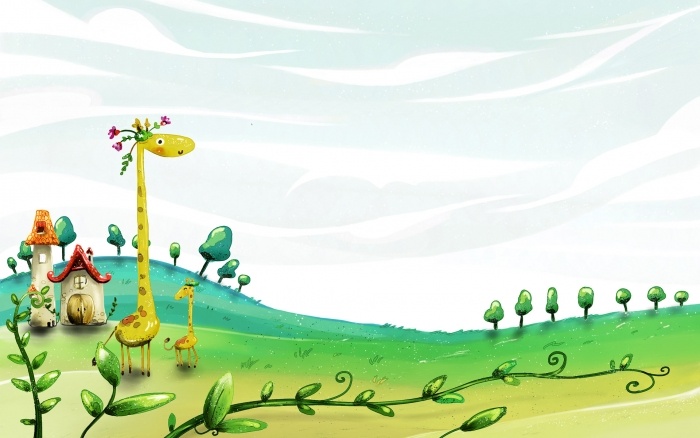 Kính chào quý thầy cô !
Chào tạm biệt các bạn !
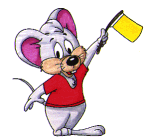